Election 2020: Potential ImpactsHealthcare & Life Sciences
Michael Werner│ Lisa Hawke
October 13, 2020
[Speaker Notes: Stephanie kicks off with housekeeping]
Thank you for joining today’s program
All participants are on mute
Please ask questions via Q&A box
Today’s program is being recorded and will be posted on our website
For technical assistance please reach out to the host via the chat box
2
Speakers
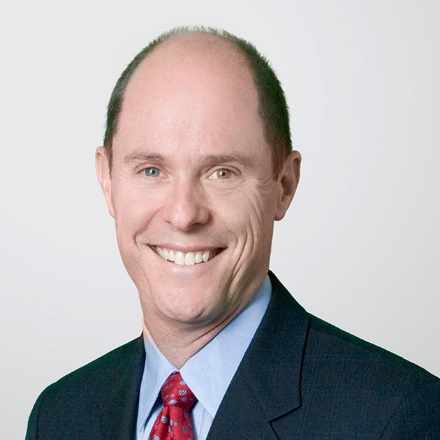 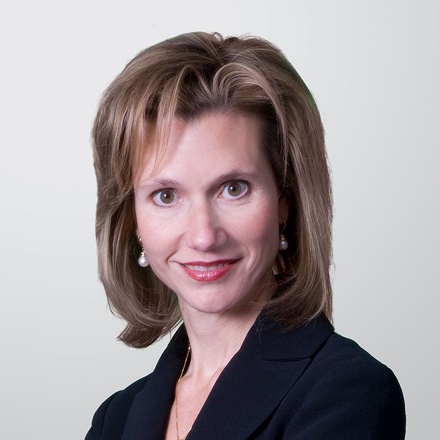 Michael Werner
Partner
Lisa Hawke
Partner
3
[Speaker Notes: Ron - introduction]
Big Picture Health Care Issues
Current world order with divided government: 
COVID 4 
Pandemic relief (airlines, providers, small business, workers)
Stimulus to further economic come-back
Health Extenders – D-day = December 11
Drug pricing
Infrastructure (including health care)
Surprise billing
Transparency
Possible new world order with change in control:
Major changes to ACA, Medicare
Democrat gain in control of WH, Senate or both
California v. Texas case at Supreme Court -- wildcard
Pandemic/All Hazards response:
Beyond COVID 4, changes to public health and emergency preparedness systems
Disparities/social justice in health care
4
COVID 19 Issues
Provider Relief Fund
Both D’s and R’s want to avoid choosing between their provider children
Don’t expect future special/dedicated tranches from Trump Administration
There’s still money out there, but more may be needed
Health Care Disparities on Trial with COVID 19
We all knew disparities were bad and real, but COVID 19 shined a major spotlight on it among the general public
Both D’s and R’s will be interested in addressing
We Weren’t Ready, So Now What?
Will need more than a small update to PAHPA
Public health overhaul possible
Expect push to more nationalized response under Biden Administration
5
Key Features Joe Biden Health Plan
Lowering insurance costs under Obamacare
Eliminate 400% cap on subsidy
Benchmarks to Gold, not Silver plan
Caps premiums to 8.5% annual income for all Americans

Other major components
Surprise billing
Prescription drugs
Double CHC funding
Codify Roe v. Wade, restore PP funding, repeal Hyde amdt
Reduce high maternal mortality
Antitrust Enforcement
Investment in disparities
Themes: 
Build on ACA to expand access and lower prices
Access to affordable insurance for all
Health care is a right, not a privilege

Public Option
CMS creates insurance product
Negotiates prices with hospitals, providers
Available to anybody
No copay for primary care
Covers adults in non-expansion states

Medicare Eligibility at 60
Expands dual population
Allows people to leave commercial plan at 60
6
Key Features Donald Trump Plan
Themes:
Expand choice and competition to lower prices
Increase transparency
Key components:
Maintain protections for pre-existing conditions
Expanded access to telehealth
Pediatric cancer research
Organ transplant & increase organ supply
Surprise billing
Ending HIV/AIDS transmission
Social determinants of health care
What’s missing:
No major “repeal and replace” proposed
No major changes to Medicaid, other than financing
7
So what does this mean if D’s control?
Democrats have BIG PRIORITY LIST:  COVID, social/racial justice, climate change, health care, infrastructure……How much can they accomplish in first 100 days or 1st year?
Lessons learned from major changes in control in 2008 and 2016
Health care proposals were right out of the gate and moved VERY QUICKLY
Takes a while for new Administration to get in weeds 
If Biden wins, expect immediate Administrative reversals of major Trump policies and Executive Orders:
Association health plans
Short-term duration plans
But, takes any new Administration longer to address weighty issues (have to get nominees approved)
Pull back on risk requirements?
Change in CMMI focus?
If Biden wins and D’s win Senate, expect:
Quick talk on health care, COVID & Expanding ACA  
Economic stimulus 
Think ARRA but not sure if has to be “shovel ready”
Note HR 2 and resurrection of Hill Burton
That said, D’s have MANY priorities so what actually gets done isn’t clear.
8
The donkey in the room with Republican control
Current world order continues with divided government: 
COVID 4 – More pandemic relief now likely, but favors R’s hand
Health Extenders – D-day = December 11
Drug pricing
Infrastructure (including health care)
Surprise billing
Transparency
MFAR 2.0?
Add new issues or emphasis:
Longer term fixes to public health and emergency preparedness
Credit card has maxed out on spending for COVID and everything else (so post-pandemic world may revert to cutting providers)
Infrastructure could include hospitals & health care
Surprise billing finally gets done
Drug pricing more likely to get done if Trump wins, but less if R’s retain control of Senate
Unaddressed Republican priorities in health care (e.g. DSH, 340B)
9
The elephant in the room with Democrat Control
What can Democrats achieve in health care with the filibuster still in place?
Republicans will strenuously oppose public option
Republicans may rediscover “deficits” and dig in on spending more money for COVID or anything else
Democrats can move some provisions through “budget reconciliation”, but how much isn’t clear, and it’s really messy
Otherwise, they need bipartisan consensus on health care issues such as Telehealth, CURES 2.0
Likely the Democrats will start here before considering whether to eliminate the filibuster because several prominent Democrats have said they will NOT vote to remove it
What can Democrats achieve in health care WITHOUT the filibuster still in place?
A whole lot if President Biden is on board
That said, the same issues that dogged the Democrats on public option, Medicare expansion, addressing Medicaid issues, reigning in cost of care, haven’t gone away, only intensified
Success for Democrats will depend on their ability to find consensus within their own party and base
10
10 Years Later, Still All About ACA
11
NFIB vs Sebelius
Is the required Medicaid expansion constitutional?
No, because it threatened existing (not just expansion) funding so isn’t a meaningful choice (Roberts, Thomas, Scalia, Alito, Kennedy, Breyer, Kagan)
Is the individual mandate penalty constitutional?
No, under the Commerce and Necessary & Proper clauses (Roberts, Thomas, Scalia, Alito, Kennedy):
The mandate is most naturally read as a command to buy insurance  This forces commercial activity for the purpose of regulating it isn’t protected by Commerce or Necessary & Proper clauses
Most significant line drawn by Supreme Court around Commerce Clause in decades
Yes, under the Constitutional and Congressional taxing authority (Roberts, Breyer, Sotomayor, Kagan, Ginsburg) because:
It is “fairly possible” to read the provision in a way that saves is constitutionality
The individual mandate, in conjunction with the “shared responsibility payment” (penalty) can be construed as a legitimate exercise of Congress’ taxing power.
12
NFIB: Why Penalty is a Permissible Tax
The shared responsibility payment (penalty) + the individual mandate, together can be read as a legitimate exercise of Congress’ taxing power for 4 reasons:
Penalty produced at least some revenue for the government which is an essential feature of any tax
Penalty was paid into the Treasury by taxpayers when they file their tax returns
Amount of penalty owed under ACA was determined by such familiar factors as taxable income, number of dependents and joint filing status
The requirement to pay was in the Internal Revenue Code and enforced by IRS which would collect in same manner as taxes
13
5th Circuit Ruling in Texas v California
Is there a live case or controversy? YES
There remains a live case or controversy between plaintiffs and federal defendants
Do the intervenor-defendant states and the US House of Representatives have standing to appeal?  YES
Mandate requires individual plaintiffs to buy insurance they don’t want
Increases costs of state plaintiffs of complying with reporting requirements of individual mandate
If so, is the individual mandate unconstitutional?  YES
The individual mandate can no longer be read as a tax, once the Congress reduced it to zero in the tax law
There is no other constitutional provision that justifies this exercise of congressional power
If so, how much of the rest of the Act is inseverable from the individual mandate?  REMAND
District Court to provide additional analysis of ACA provisions as they currently exist
14
5th Circuit Opinion in Own Words
“In NFIB, the individual mandate—most naturally read as a command to purchase insurance—was saved from unconstitutionality because it could be read together with the shared responsibility payment as an option to purchase insurance or pay a tax. It could be read this way because the shared responsibility payment produced revenue. It no longer does so. Therefore, the most straightforward reading applies: the mandate is a command. Using that meaning, the individual mandate is unconstitutional.”
15
So what does latest ACA case mean?
Plaintiffs made a compelling case to the 5th Circuit using the NFIB decision itself
Justice Roberts seems disinclined to invalidate all of ACA
Justice Kavanaugh seems inclined to presume severability, even if it doesn’t literally exist in the statute
Potential outcomes of ruling:
Constitutional because the Congress reduced the penalty to zero, but didn’t eliminate the provision entirely or  make any other changes in the ACA
Unconstitutional, but it can be severed entirely
Unconstitutional, but some of ACA can be severed, so remand for guidance, for example
Sever all provisions inextricably entwined such as community-rating and guaranteed-issue
Sever Titles I and II, but leave Medicare cuts & changes in effect
16
Other ‘Round the Corner Issues
Consolidation of health care providers likely to continue drawing attention and scrutiny
Once we’re through the pandemic, the credit cards will become due from PRF and the dollars will stop rolling in for providers
We’ve seen this movie before.  How are changes usually financed in expanding coverage?  For all the talk of higher taxes if Democrat control, expect health care provider cuts will help “contribute” to the cost of expansion of Medicare and/or public option
Bipartisan interest in tackling other health issues, such as health care disparities, HIV/AIDS, cancer research, telehealth etc.  
Republicans will want to be FOR something (e.g. high quality/lower costs), even if they fight Democrats on big issues (public option, Medicare at 60)
17
How YOU can best navigate
Change in control every 2-4 years is now the new normal
That means advocates have to find a path through many different scenarios
Don’t wait until March to figure out your health care positions – that may be too late
Bipartisan interest in drug pricing, transparency, infrastructure, public health, COVID disparities, social determinants
So, best advocacy options (when possible) are those that appeal to both sides, to withstand the test of time and many elections
Tune out the radical “sky is falling” from both sides, unless it actually does start falling
Focus on what is more realistically going to happen, than what is theoretically possible, but be prepared for a wild ride
18
Strap in!!!!
19
Drug Prices
Biden Administration
Would likely be aggressive; Work with House Democrats. Composition of the Senate will determine the extent of these policies 
Medicare direct price negotiation – HR 3 or some variation; repeal the law that bans price negotiating
Drug importation
Regulation of price – Independent board to set prices based on prices in other countries; Price increases, launch price, etc.
Support for generics

Trump Administration EOs (July 2020)
HHS secretary to require Federally Qualified Health Centers to make epinephrine and insulin available at low prices to low-income individuals who don’t have health insurance or have high cost-sharing for those drugs.  
HHS secretary shall expand access to cheaper imported drugs by granting waivers to individuals to legally import drugs, allowing the reimportation of insulin if needed for “emergency medical care,” and finishing the rule-making process to allow the importation of some drugs from Canada.
Tie Medicare prices for drugs administered in a doctor’s office, such as intravenous and injectable drugs, to the prices other countries pay.
Eliminate rebates that drug manufacturers give to pharmacy benefit managers or health plans that negotiate discounts on the list prices of drugs. Instead, these discounts would be passed along to Medicare beneficiaries.
Value-based payments?  Under either Administration, there could be an opportunity to advance proposals
Increased collaboration and communication between CMS and FDA?
20
[Speaker Notes: Kara to cover]
Lessons from COVID-19
Expect multiple regulatory and legislative initiatives
Examples:
Public health and preparedness policies
Vaccine education, data infrastructure to track pandemic and contact tracing
FDA funding
Global supply chain
Virtual FDA inspections or informed consent
21
Global Supply Chain
Trump Administration – EO in August 2020 (“Buy American”) 
It calls on federal agencies to purchase “essential drugs” and medical supplies made in the U.S., rather than from overseas companies.
The order does not specify which drugs or supplies should be manufactured in the U.S.; instead, it directs the FDA to make that determination (within 90 days). 
FDA is currently putting its list together
Biden Administration
Federal agency purchase of drugs made domestically
Support for BARDA to fund increased domestic manufacturing capacity/other incentives
Increase national stockpile/greater use of DPA
Reporting and notification requirements
Congressional Actions
CARES Act: provided for expanded drug listing and reporting requirements to help quantify for regulators the volume of finished drug products and active pharmaceutical ingredients (APIs) manufactured domestically and abroad for the U.S. market; gave FDA  explicit authority to require certain device manufacturers to report interruptions or discontinuances in manufacturing during public health emergencies; and requires the National Academies of Science, Engineering, and Medicine (NASEM) to report on the security of the US medical product supply chain, including dependence on critical drugs and devices from other countries
Legislative Proposals Including
PART Act -- expand reporting requirements for manufacturers to FDA on critical manufacturing data such as which medications and what in amount – including active pharmaceutical ingredients – are produced domestically and abroad.
HOME Act – expand domestic manufacturing capacity. The bill would establish a Center for Domestic Advanced Manufacturing of Critical Drugs and Devices within  HHS to facilitate investments in advanced manufacturing capabilities for critical drugs and devices throughout the United States.
22
Oversight and Enforcement Over Drug, Device Companies
Executive Branch
Biden Administration:
Increase in enforcement activities on (for example) unsupported claims about drugs, tests, etc. especially those marketed as COVID-applicable
Investigations of Trump Administration activities especially re: COVID
Enforcement on AKS, Fraud and Abuse
Trump Administration:
Continuation of enforcement in some areas (e.g., CBD)

Democratic Congress
Increased/continued scrutiny of drug, device, PBM industries’ pricing and business activities
23
COVID Products
Addressing COVID will be job #1 for Biden and a Democratic Congress; Trump Administration will continue its efforts as well
In general, a Biden Administration will be more “hands off” re: scientific agencies like FDA and CDC; (will Agency leadership remain?)
FDA will continue to develop guidance/standards for vaccines, tests, drugs and devices; new “enforcement discretion” policies unlikely
The EUA period will likely be extended through Q2 of 2021 continuing an alternative pathway to market for products (e.g., tests, PPE, vaccines, and drugs).
When that period ends, those products will need approval or clearance.  How FDA will regulate products during the transition is unclear but anticipate FDA opining on this in coming weeks.
Likely to reverse FDA’s recently announced policy that it will not review an EUA application for certain diagnostic tests (Congress likely to legislate)
In a Trump second term: 
EUA policies will likely continue through 2Q of 2021
FDA authorities less clear if White House imposes pressure
24
COVID Vaccine
FDA said recently that manufacturers of COVID-19 vaccines will need to follow at least half of study participants for at least two months after their last dose to look for any possible safety issues before the agency would consider authorization.
FDA also said it plans to have an expert panel review any COVID-19 vaccine application for emergency use.
FDA will add an extra step to the review by requiring an additional, follow-up meeting of its Vaccine and Related Biological Products Advisory Committee to look at specific applications by drug makers.
Public meeting on October 22 re: development and licensure of vaccine
25
Digital Health Regulations
Dramatic and continued influx into the market of medical apps, use of AI, medical software
Elections unlikely to have large impact on regulatory treatment of these products
Though a Biden Administration may have stricter and more aggressive enforcement policies (FDA, FTC)
Expect FDA to continue to develop regulatory framework to promote innovation (AI/ML, medical software guidance; increased guidance on consumer devices)
AI/ML guidance forthcoming in 2021
Will Congress step in?
Previously did so on clinical decision software
Cures 2.0 paper specifically highlights need for improvements at FDA including new guidance on use of digital health technologies in clinical trials, and in patient-focused development of products
May address regulation of genetic tests
26
Other FDA Issues
User Fee Negotiations with Industry – Rx drugs, generic drugs, medical devices
Negotiations expected to last for next 6+ months
Congress will weigh in as well
Key variable is FDA leadership or staff turnover due to election
OTC Drug Reform Implementation
New user fee program and administrative order process
27
CBD and Hemp
FDA
Existing authorities over drugs, food, and dietary supplements apply
Any food containing CBD or a purported CBD dietary supplement product in interstate commerce is in violation of the FD&C Act
Enforcement thus far has focused on egregious claims
July, 2020 – FDA issued new guidance to promote clinical research
The draft guidance iterates a federal standard for calculating delta-9 THC content in cannabis finished products, which addresses a significant gap in federal policy regarding those products
FDA sent to the Office of Management and Budget for review a proposal on how FDA intends to exercise enforcement discretion over CBD consumer products.
28
Cannabis Policy / 2020 Elections
Biden
Biden was an original drug warrior in the 1990s. His position has changed since then, but not by much. He’s now in favor of ‘decriminalization,’ not legalization.

Trump
In his public statements, President Trump has been vague about cannabis legalization. 
But his administration’s actions have made it clear that the White House wants nothing to do with legalization.

Federal Policy Goals 
The SAFE Act (Banking) is still the top-priority for industry participants banks to work with cannabis businesses and prevent any federal banking regulator from intervening or punishing those banks.  Likely enactment with Dem Congress and Biden Administration
The MORE Act (Fuller Reform/Justice) remains a priority for the broader Democratic party.
29
Cannabis Policy / 2020 Elections, Cont.
If Biden wins:
The SAFE Act is likely to move and likely to be enacted if the Senate becomes Democratic (or similar policies will be implemented by federal agencies
If Trump wins:
The SAFE Act could move if the Democrats take the Senate
De-criminalization or legalization are still long shots.
30
Questions?
31
[Speaker Notes: Ron moderating]
Thank You
32
Michael Werner
Michael Werner has almost three decades of healthcare law, lobbying, regulatory and reimbursement experience in Washington. He focuses on issues affecting FDA-regulated entities, including biotechnology and pharmaceutical companies developing and manufacturing prescription and over-the-counter (OTC) drugs, biosimilars, cosmetics, dietary supplements and digital-health technologies. His specific areas of knowledge include FDA regulations regarding product approval, marketing and distribution; Medicare, Medicaid and commercial insurance reimbursement; regulation and reimbursement of cell therapy, gene therapy, tissue engineering and regenerative medicine products; the Physician Sunshine Act; human subject protection issues such as institutional review board (IRB) review and informed consent; as well as conflicts of interest and other bioethics issues arising from research and uses of new technologies.
Mr. Werner is the co-founder and senior policy counsel of the Alliance for Regenerative Medicine, the leading global organization representing the cell therapy, gene therapy, tissue engineering and regenerative medicine sector. The Alliance's mission is to advocate for federal funding, regulatory and reimbursement policies to advance the field.
Partner
Washington, D.C.
202.419.2515
michael.werner@hklaw.com
33
Lisa Hawke
Lisa Hawke focuses on federal relations and policy in healthcare, emergency medical services and transportation issues. She provides strategic planning, advocacy and legal assistance to clients on a broad range of legislative and regulatory matters. A member of the firm's Healthcare & Life Sciences Team, which is one of the largest and most sophisticated in the U.S., she has extensive experience representing state and national healthcare organizations, individual hospital and health systems, and prior to joining the firm, served in several in-house hospital senior government relations and legal positions. Earlier in her career, Ms. Hawke spent several years handling health and income security issues in the United States Senate.
On health policy matters, Ms. Hawke represents a number of healthcare organizations, including the areas of trauma centers and systems, air medical transport, the 340B Drug Discount Program, hospitals and health systems, and clinical laboratories. Ms. Hawke is an experienced advocate on numerous other healthcare issues and programs, including graduate medical education, biomedical research, transplantation, health resources issues, as well as public records and open meetings laws. Ms. Hawke works with clients on policy development, devising legislative and regulatory strategies, and intervening as necessary to draft and secure legislative or regulatory changes that advance client interests. Ms. Hawke works regularly with key congressional healthcare committees and has a strong record of delivering results for clients.
Partner
Washington, D.C.
202.828.5003
lisa.hawke@hklaw.com
34